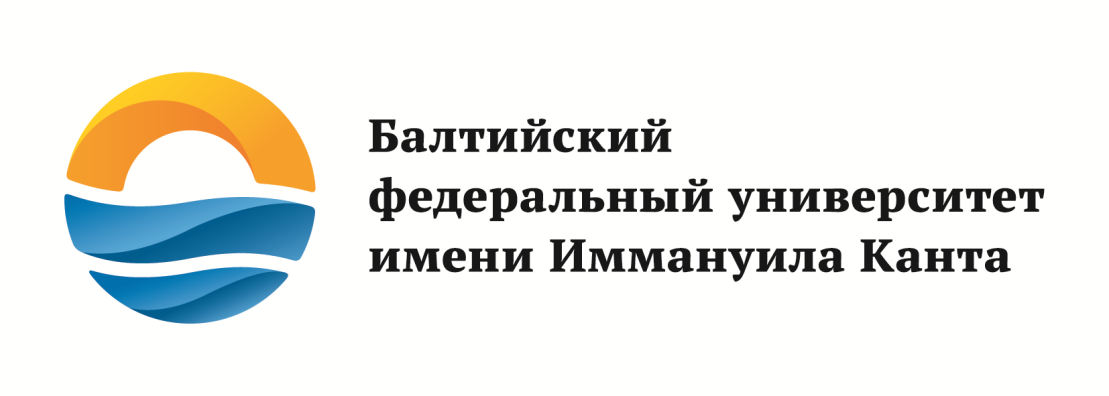 Иванов Иван Иванович
Дата рождения: 

Конкурс на должность:
ФОТО
Фото
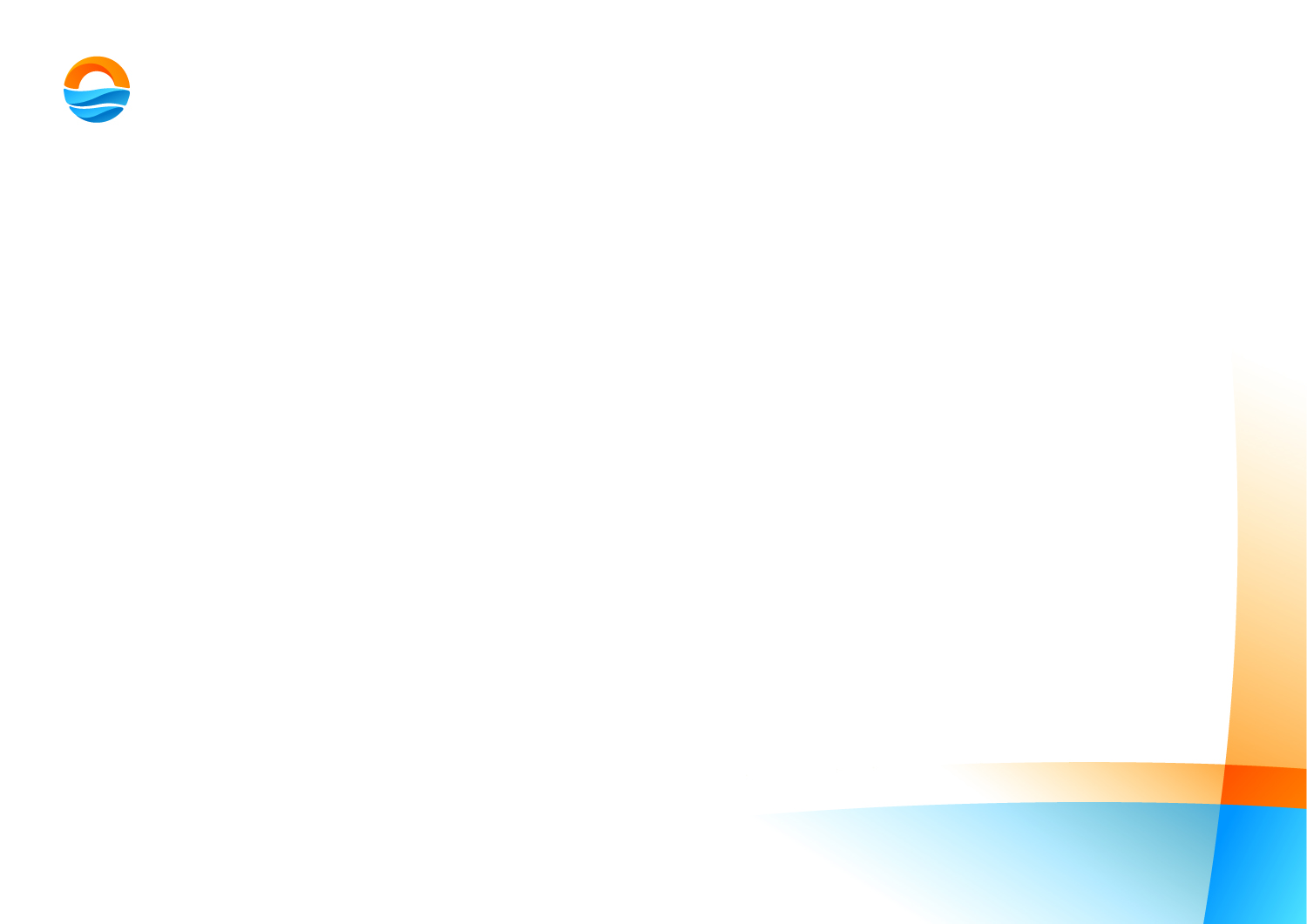 Образование:

Ученая степень/звание:

Повышение квалификации(за 3 последних года):

Число публикаций работника, индексируемых в Scopus / Web of Science (за последние 3 года):

Наиболее значимые публикации за последние 3 года:

Индекс Хирша:

Суммарная цитируемость ста-тей по данным Scopus или Web of Sceince:

Количество принятых на постоянную работу в организацию кадров высшей квалификации, участвующих в научных проектах, руководство которыми осуществлял работник:

Численность лиц, освоивших образовательную программу высшего образования - программу магистратуры, успешно защитивших выпускную квалификационную работу (магистерскую диссертацию):

Численность лиц, защитивших под руководством работника научно-квалификационную работу (диссертацию) на соискание ученой степени кандидата наук :

Число и наименование научных мероприятий, в организации которых принял участие работник:

Количество и наименование РИДОВ(результаты интеллектуальной деятельности):

Иные сведения, характеризующие квалификацию, опыт, результативность в профессиональной сфере:
.
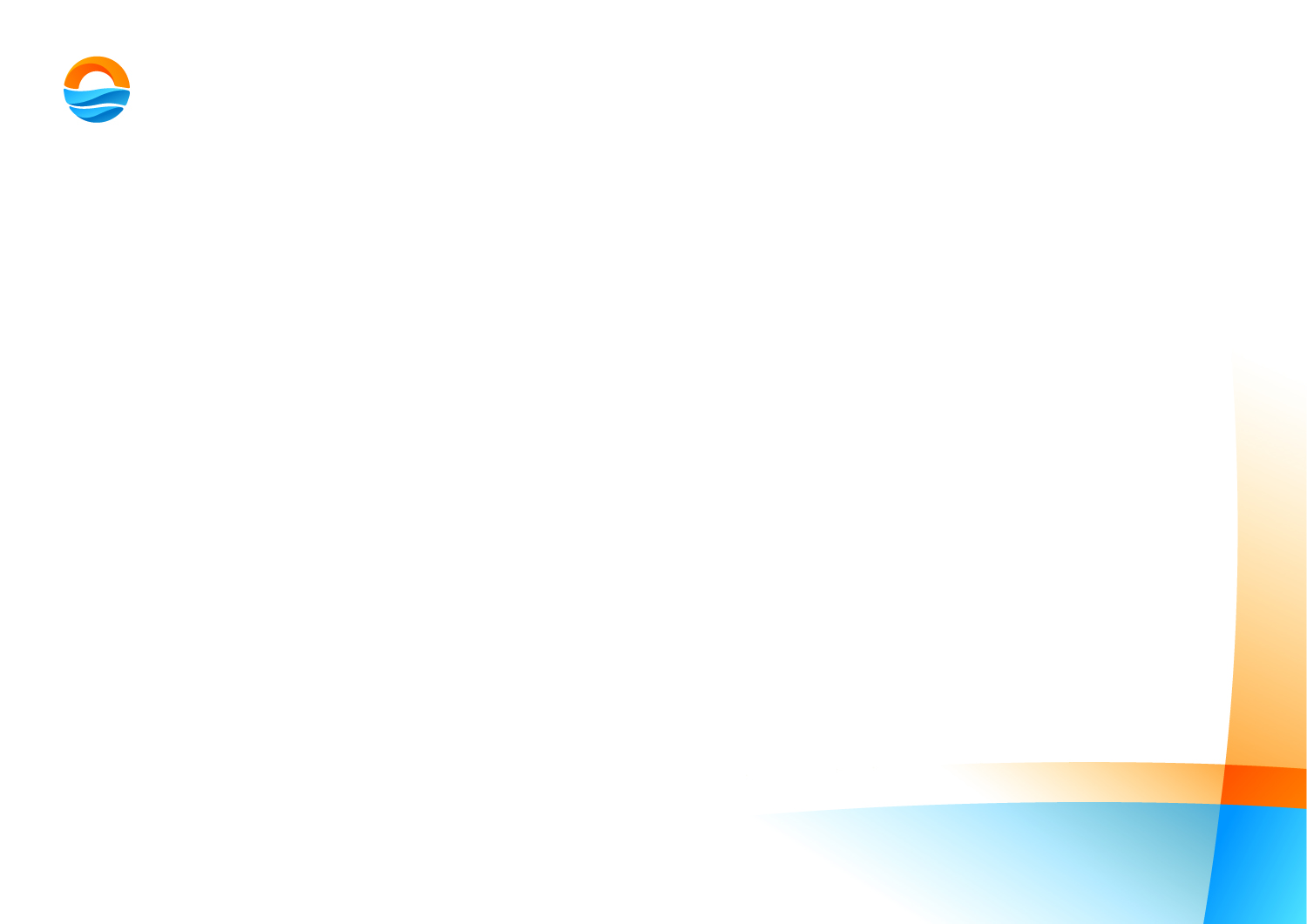